Почему силы, действующие на боковые грани тела равны и уравновешивают друг друга?
F1 F1F2
F1
h1
h
h2
А вот силы, действующие на верхнюю и нижнюю грани тела неодинаковы?
F2
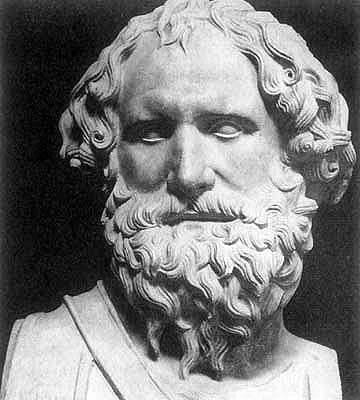 АРХИМЕДОВА СИЛА
Архимедова  сила
Цели урока
Обнаружить наличие силы, выталкивающей тело из жидкости.
Установить от каких факторов зависит и от каких – не зависит выталкивающая сила.
М.В. Ломоносов говорил :«Один опыт я ставлю выше, чем тысячу  мнений, рожденных только воображением».



Поэтому подвергнем экспериментальной проверке  все наши гипотезы.
Д/З: п.49 упр. 24 (1-2)Вопрос: Почему металлический гвоздь тонет в воде, а судно сделано из разных металлов плавает?По  желанию: Баба яга купила у Водяного слиток золота, причем взвешивание происходило под водой на пружинных весах и показало 15 кг. Кто кого обманул?  Какова масса слитка в действительности?